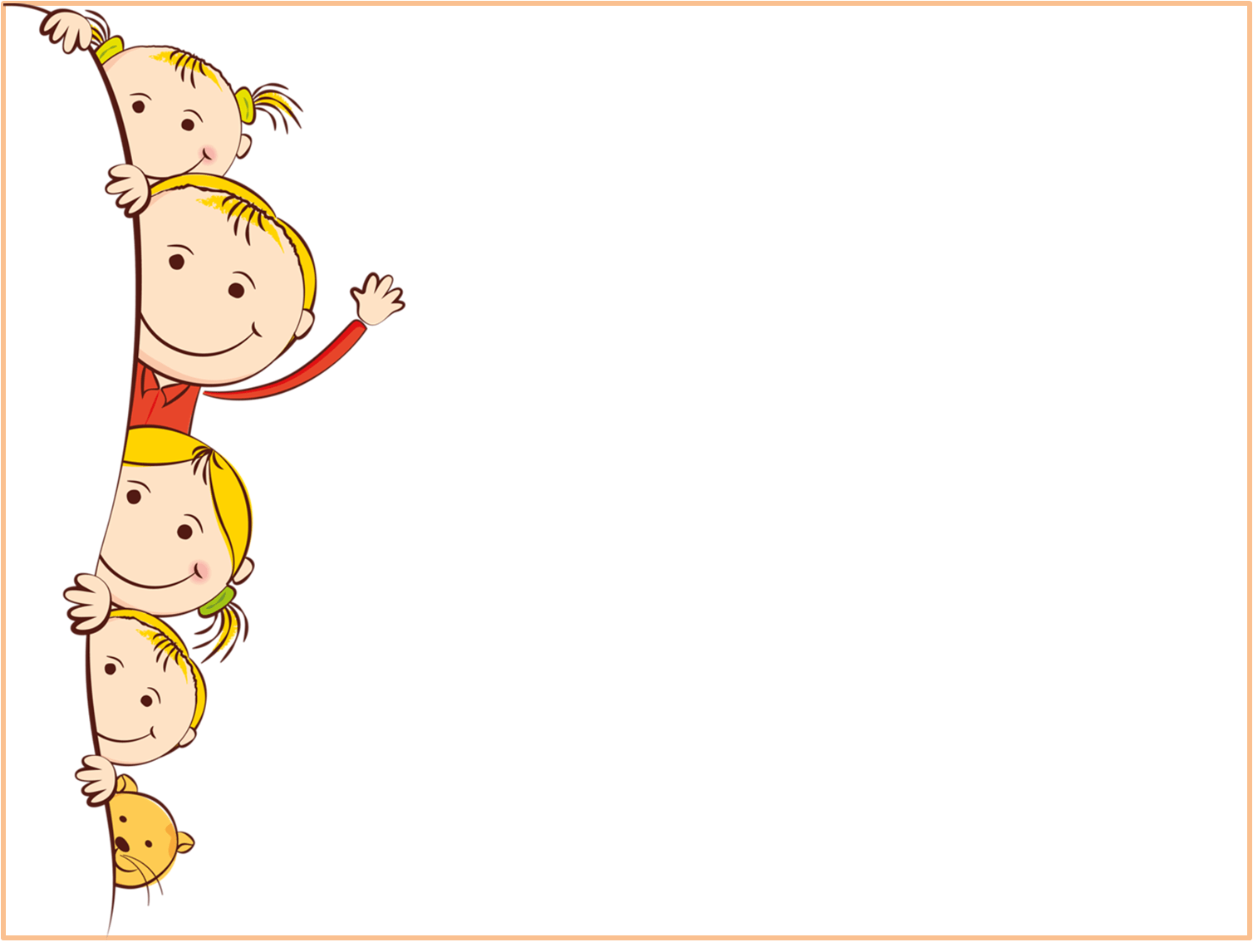 МБДОУ № 6 «Василек»

 

 Картотека игр и упражнений для познавательного 
развития
 детей раннего и младшего дошкольного возраста



Выполнила воспитатель первой квалификационной категории:
Гарипова И.И.
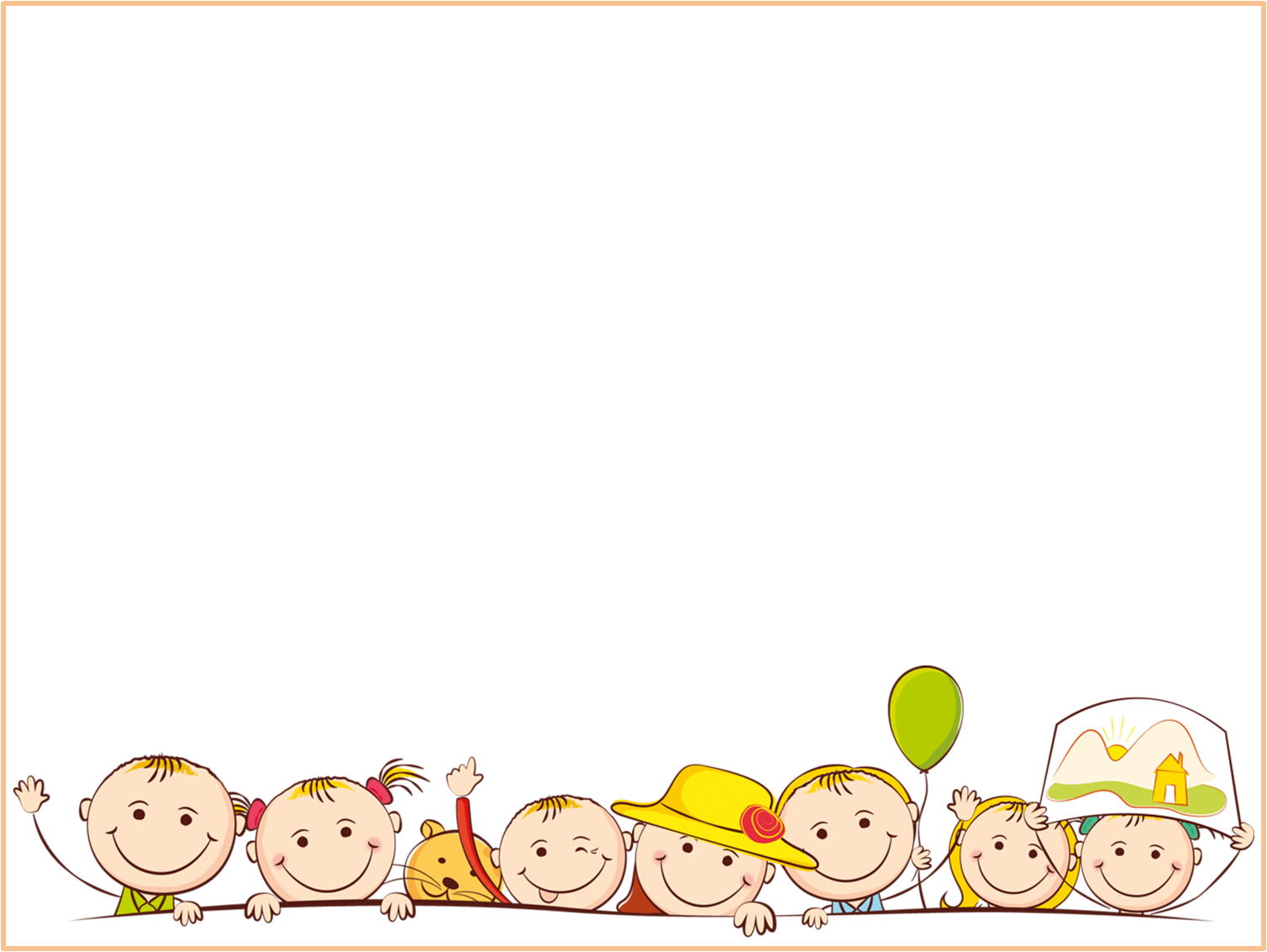 Значение познавательного развития детей
Совершенствование мелкой моторики. Детям становится гораздо проще сооружать постройки из конструктора, рисовать по замыслу и образцу, лепить, изготавливать поделки.
Развитие крупной моторики, ловкости, координации движений.
Стремительное развитие речи. Малыш говорит много, охотно общается. Результатом речевой активности становятся импровизированные песенки, сказки, стихи.
Стремление к соревновательности, лидерству. В детских коллективах ребёнок становится заметен , берущий на себя главные роли, умеющий заинтересовать сверстников.
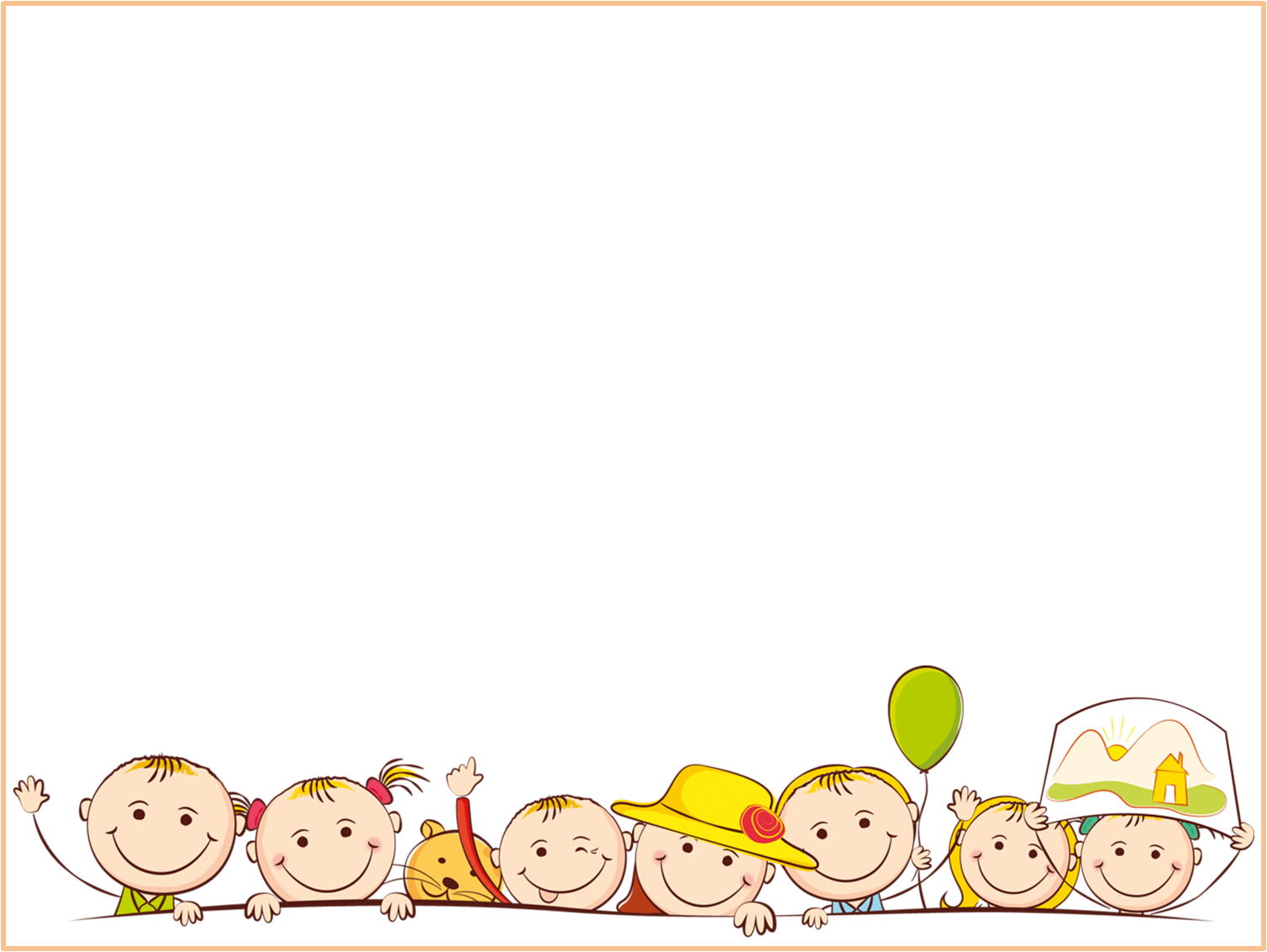 Главными целями познавательного развития детей младшего и среднего возраста являются: 
стимулирование любознательности, активности в познании окружающего мира, желания узнавать новое;
формирование познавательных практических и мыслительных действий (умение обследовать, выделять главные признаки, особенности, отличия, сопоставлять, группировать и т. д.) с участием всех органов чувств как основных инструментов познания;
формирование первичных представлений об окружающем мире, свойствах предметов, пространстве и времени, природе, обществе, малой родине и Отечестве, о себе самом и окружающих людях;
приобщение к социокультурным ценностям своего народа
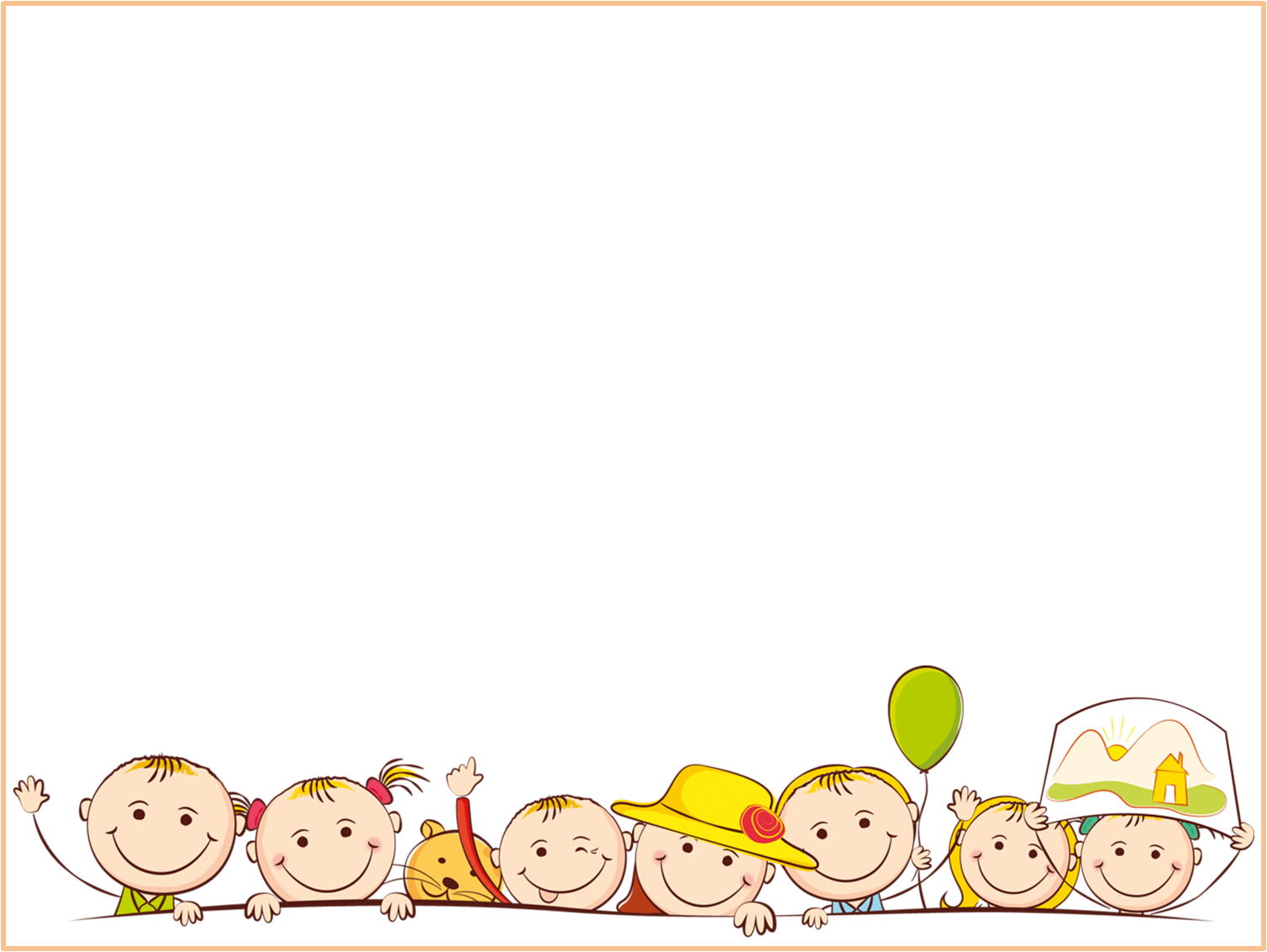 Для достижения целей образовательная область разделена на 5 направлений:
формирование элементарных математических    представлений (ФЭМП);
 развитие познавательно-исследовательской деятельности;
 ознакомление с предметным окружением;
 ознакомление с социальным миром;
 ознакомление с миром природы.
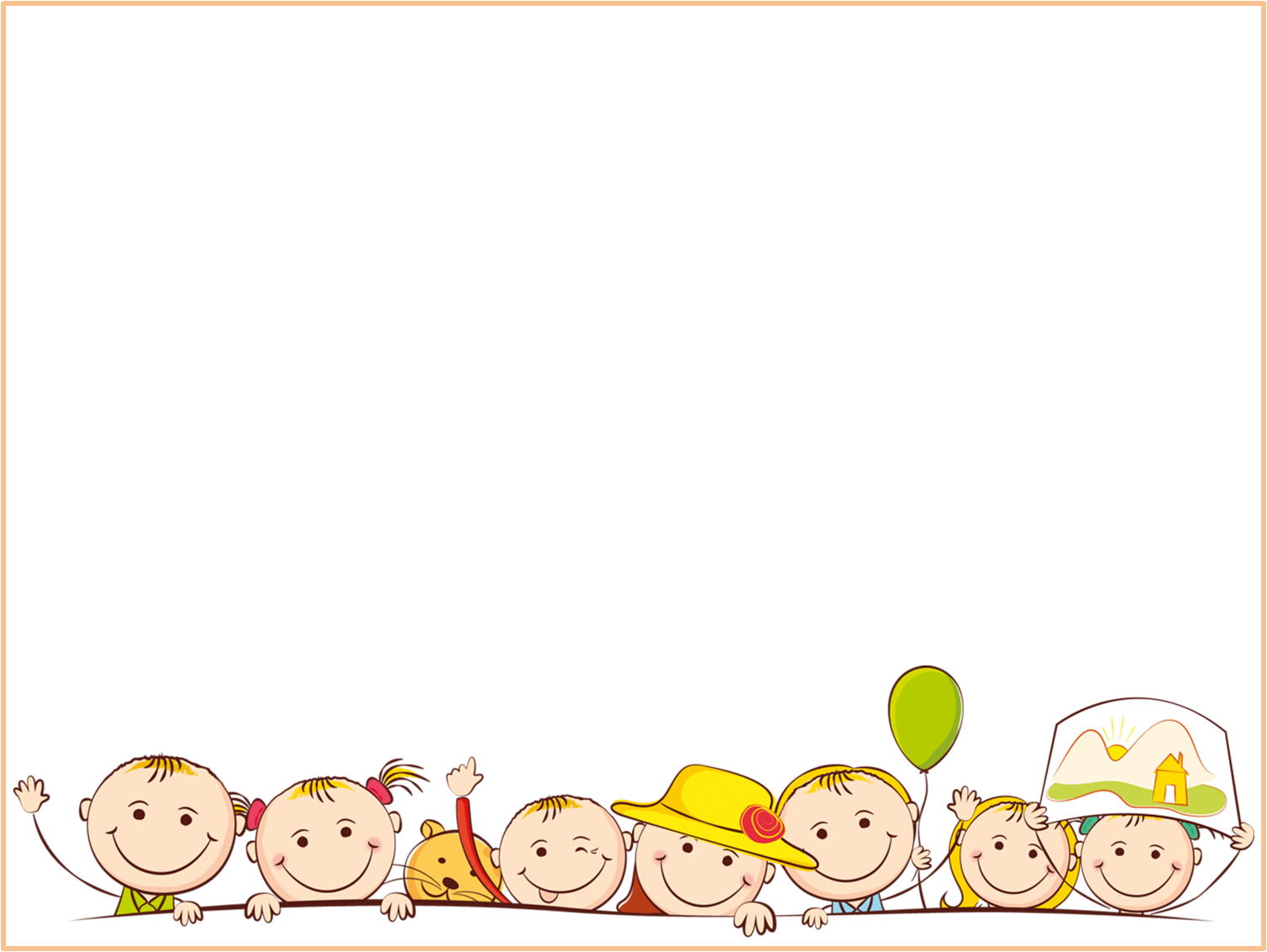 Дидактическая игра «Найди похожую фигуру»
Цель: 
закрепить знания о геометрических фигурах; 
умение находить предметы одинаковой формы, сравнивать и объединять их в группы;
развивать мышление;
зрительное восприятие;
 внимание, память.
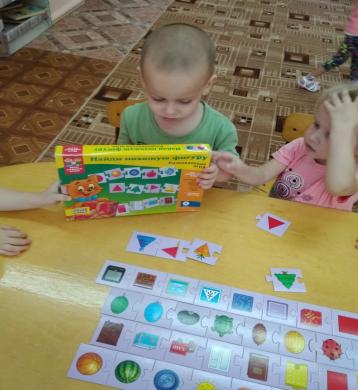 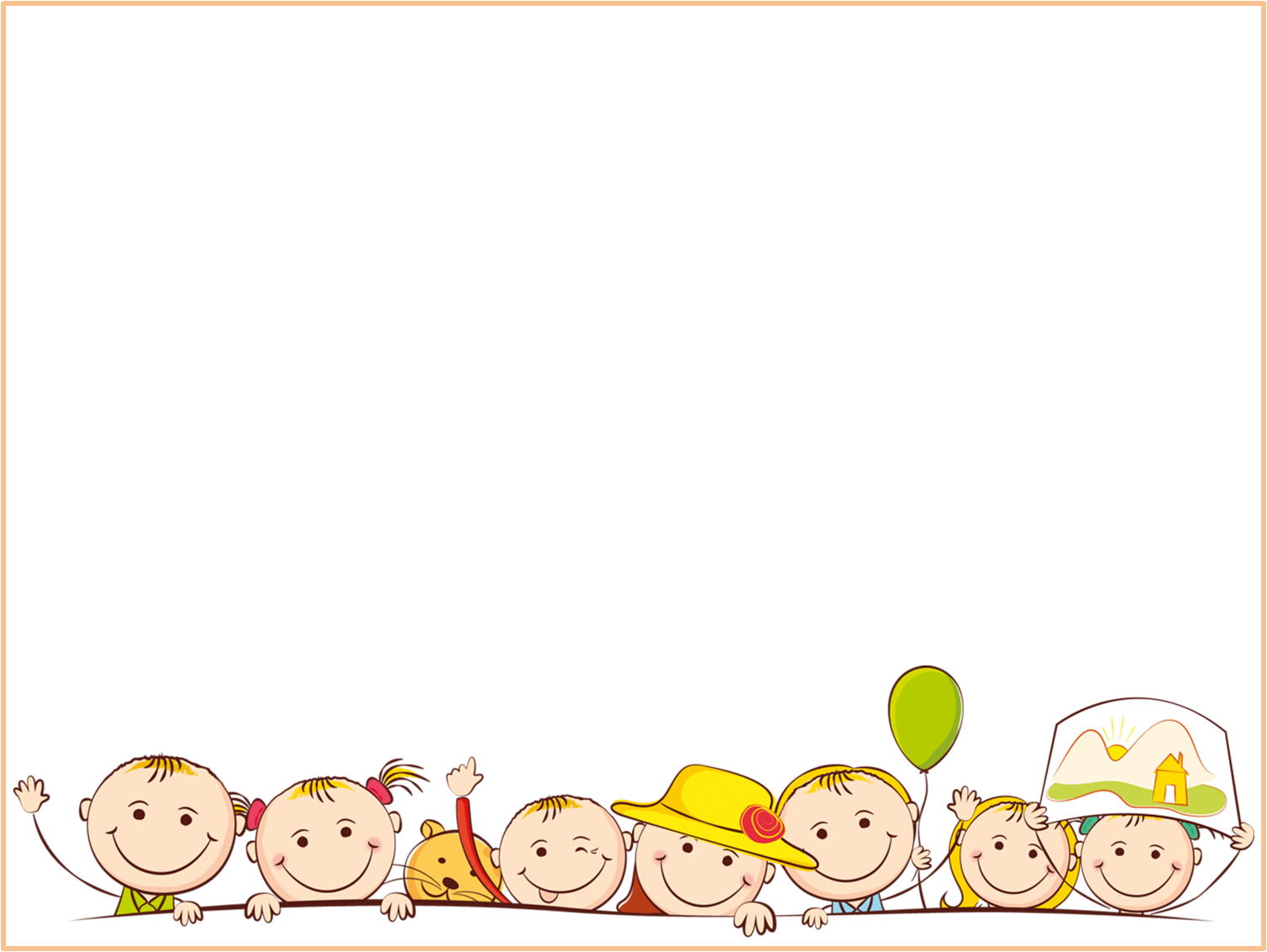 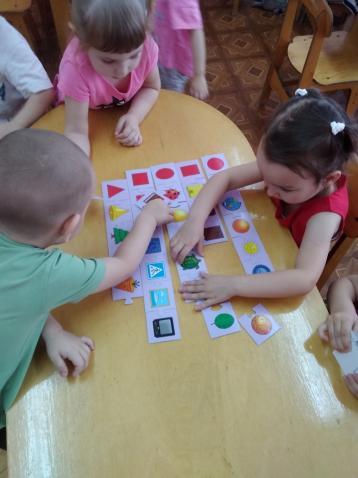 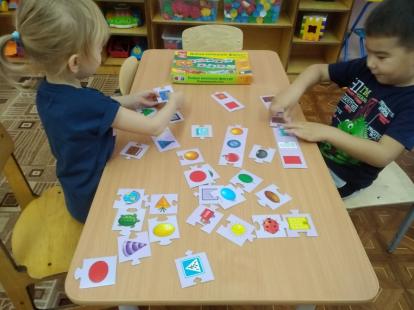 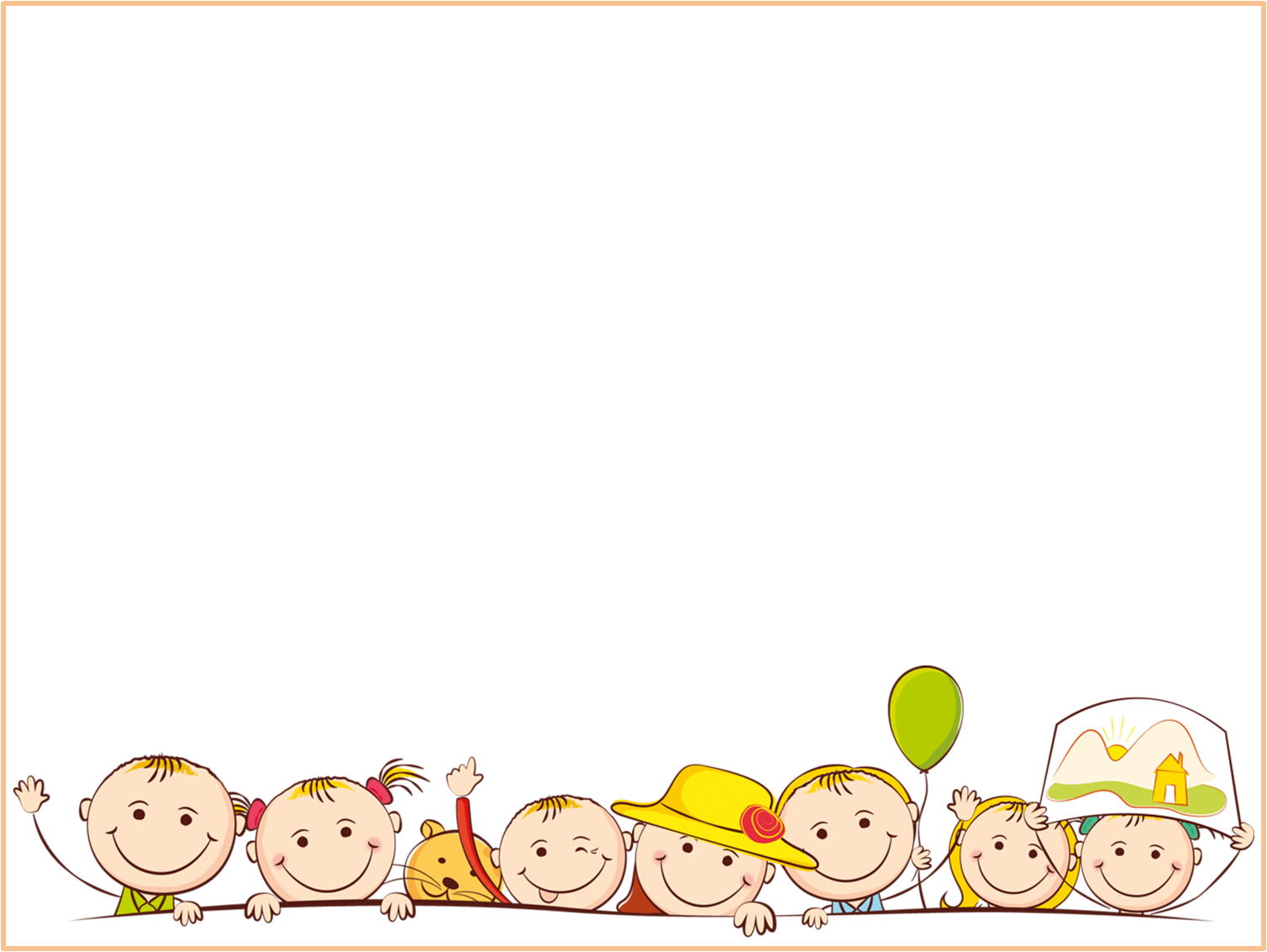 Дидактическая игра: «Собери фигуры»
Цель:
развивать умение разделять предметы по выделенным признакам (двум, трем, четырем) и использовать в деятельности предметы-заместители.
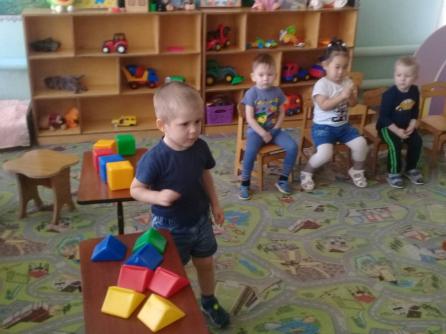 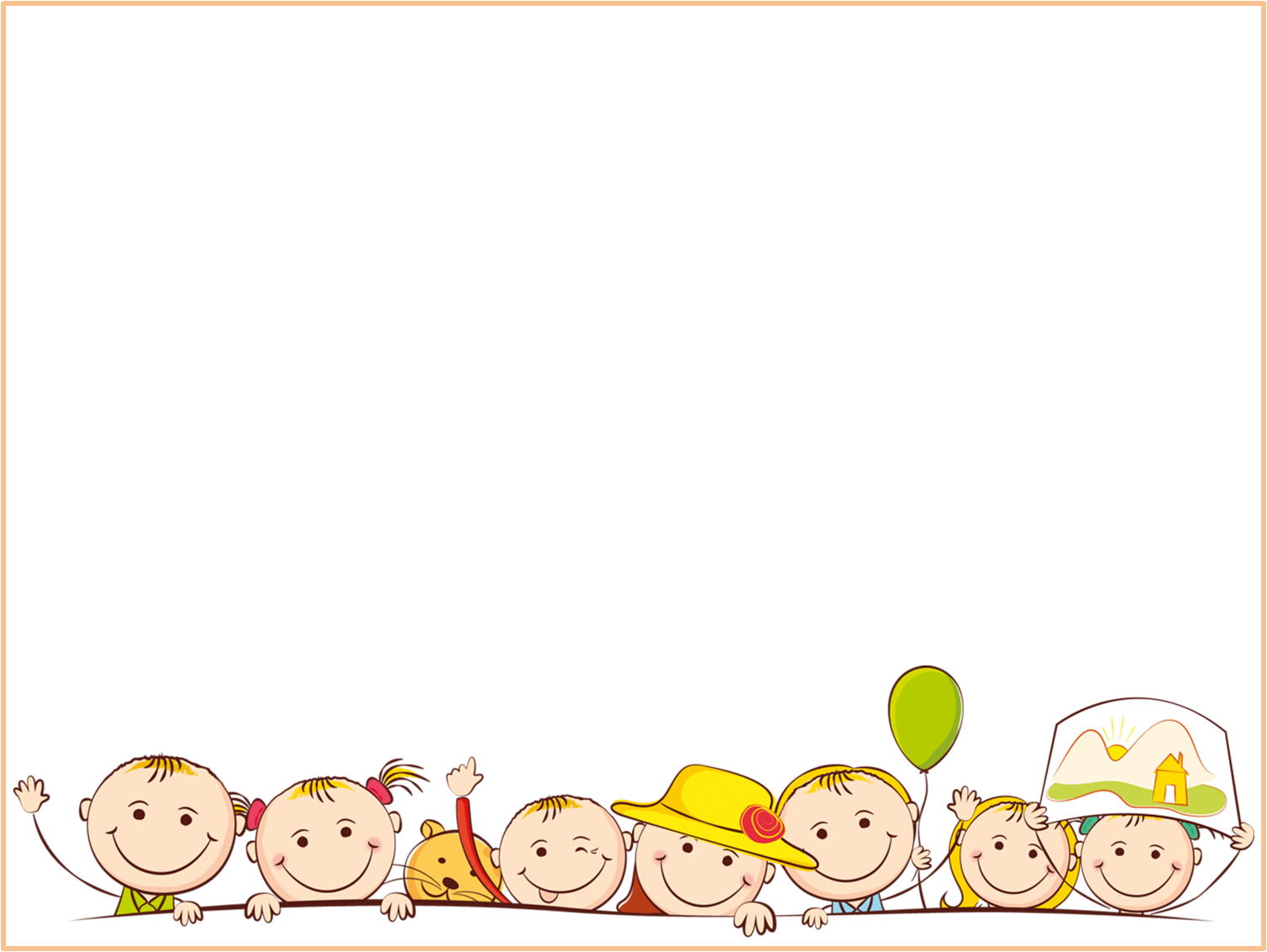 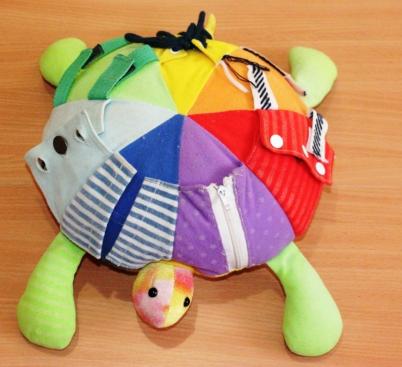 «Забавная черепашка» Цель: 
укрепление и развитие мелкой моторики пальцев рук;
 воспитание усидчивости и терпеливости в работе.
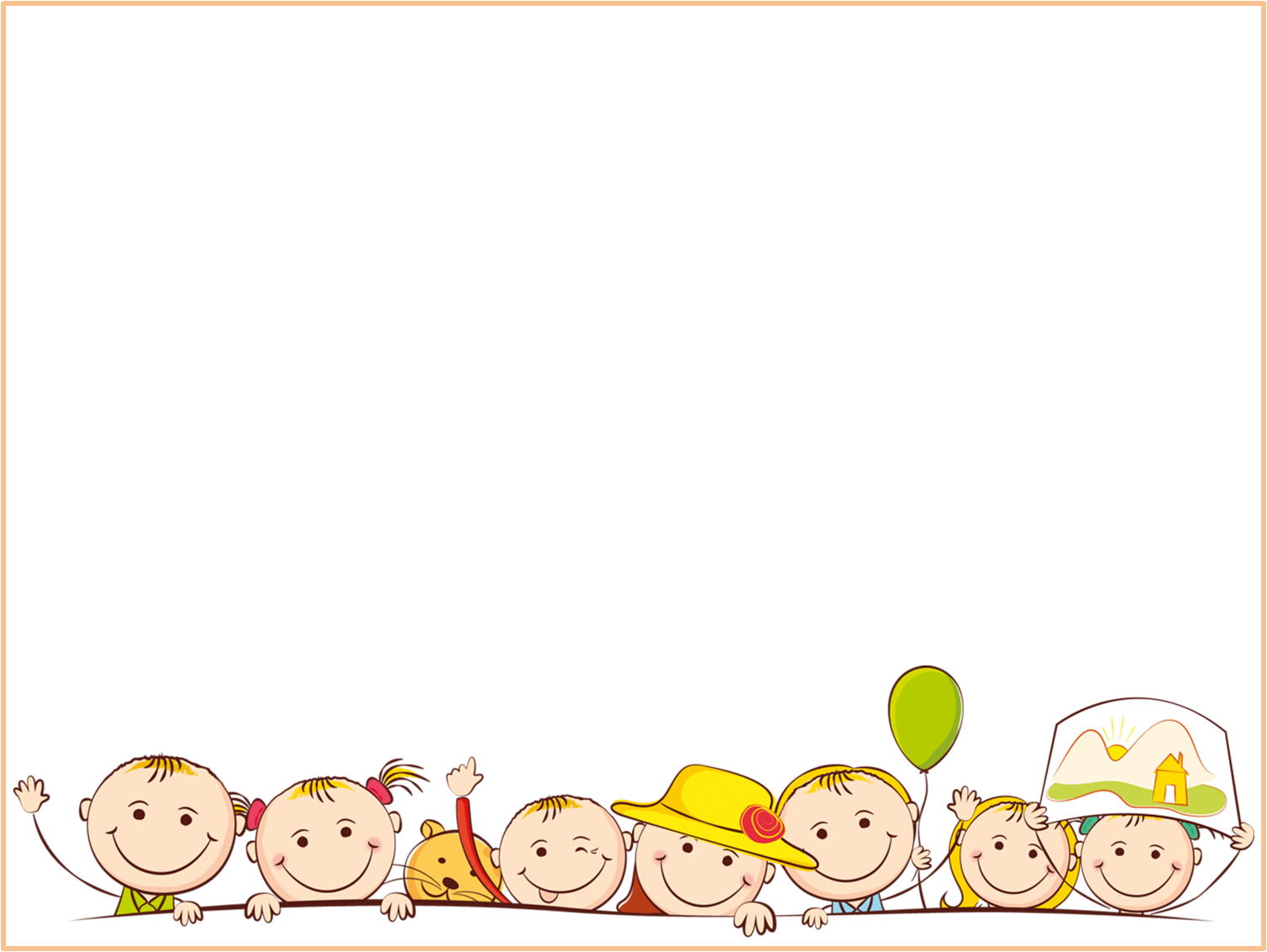 Дидактическая игра «Живая природа» 
Цель:
Обогащать знания детей об окружающем мире, учить называть объекты живой природы. 
Задачи: 
Развивать внимание, образное мышление и словарный запас детей. 
Расширять и обобщать знания детей о живых организмах.
Формировать осознанное и бережное отношение к живой природе.
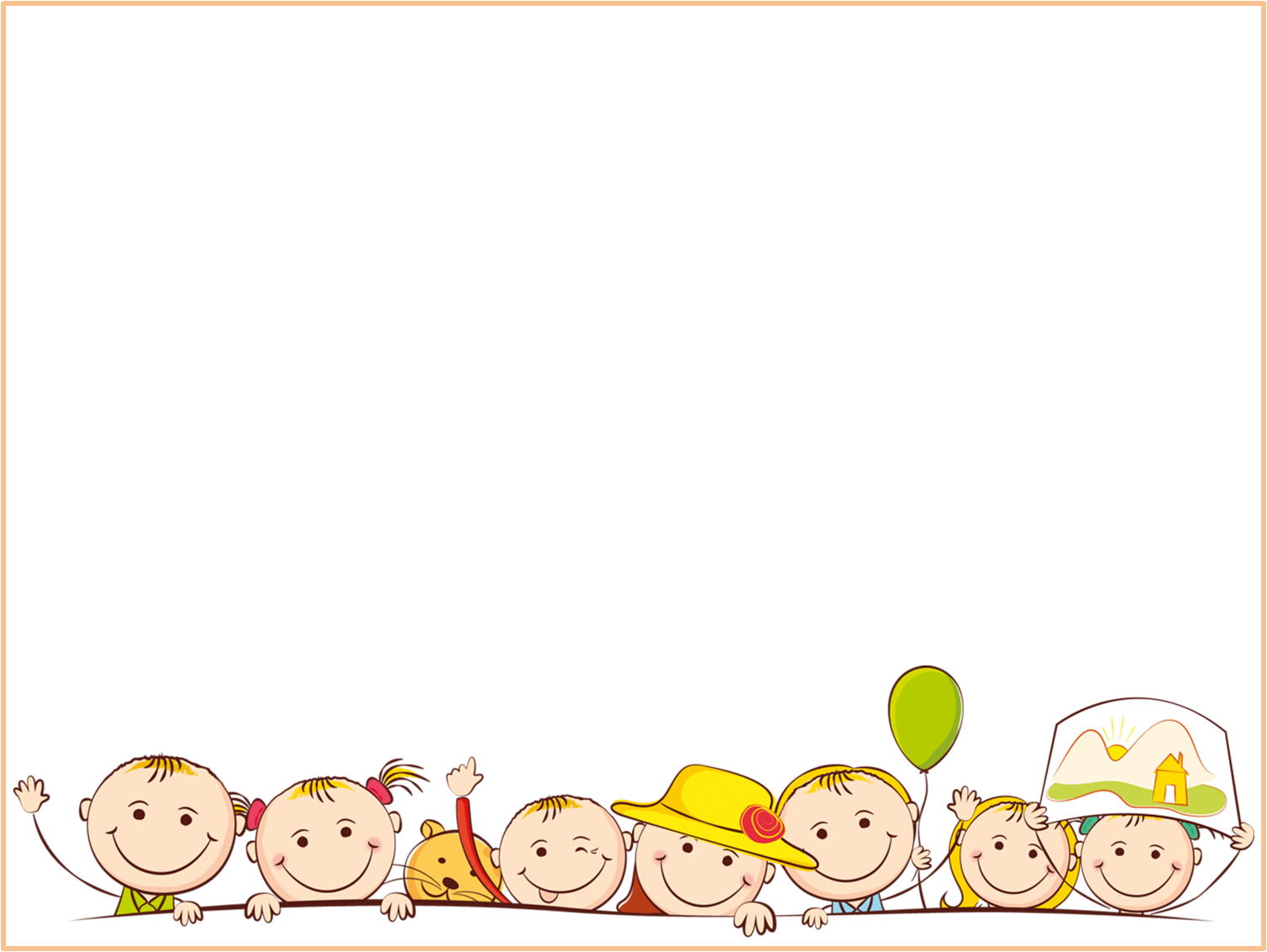 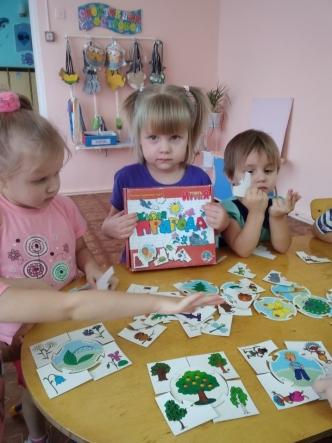 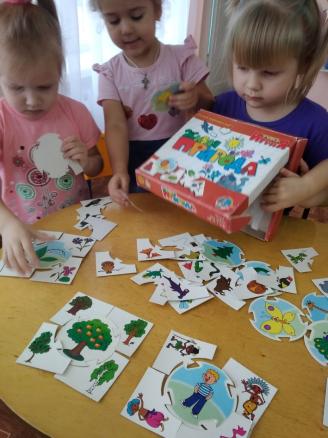 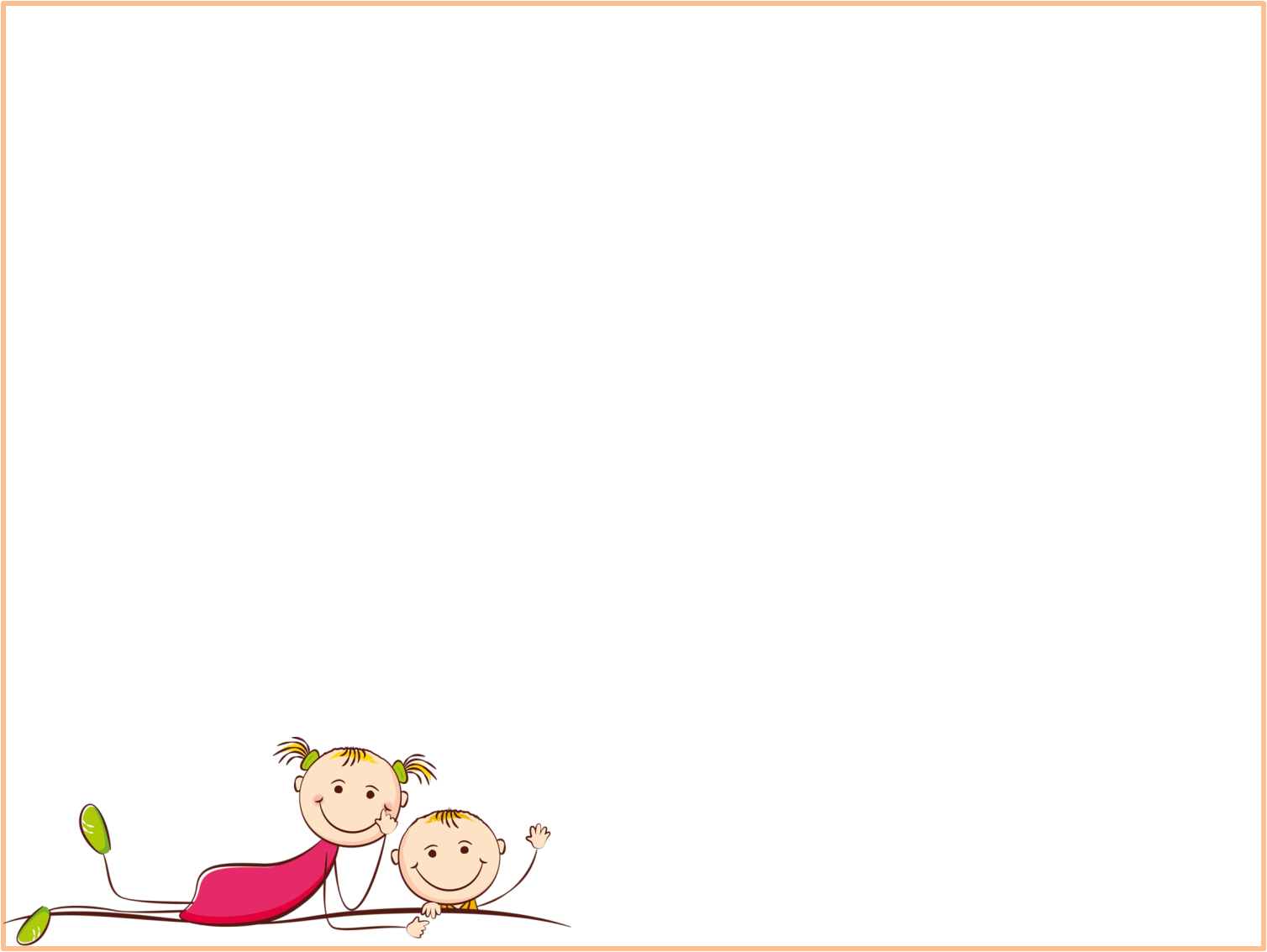 «Найди окошко для фигурки»Цель: учить соотносить форму деталей с формой отверстия.
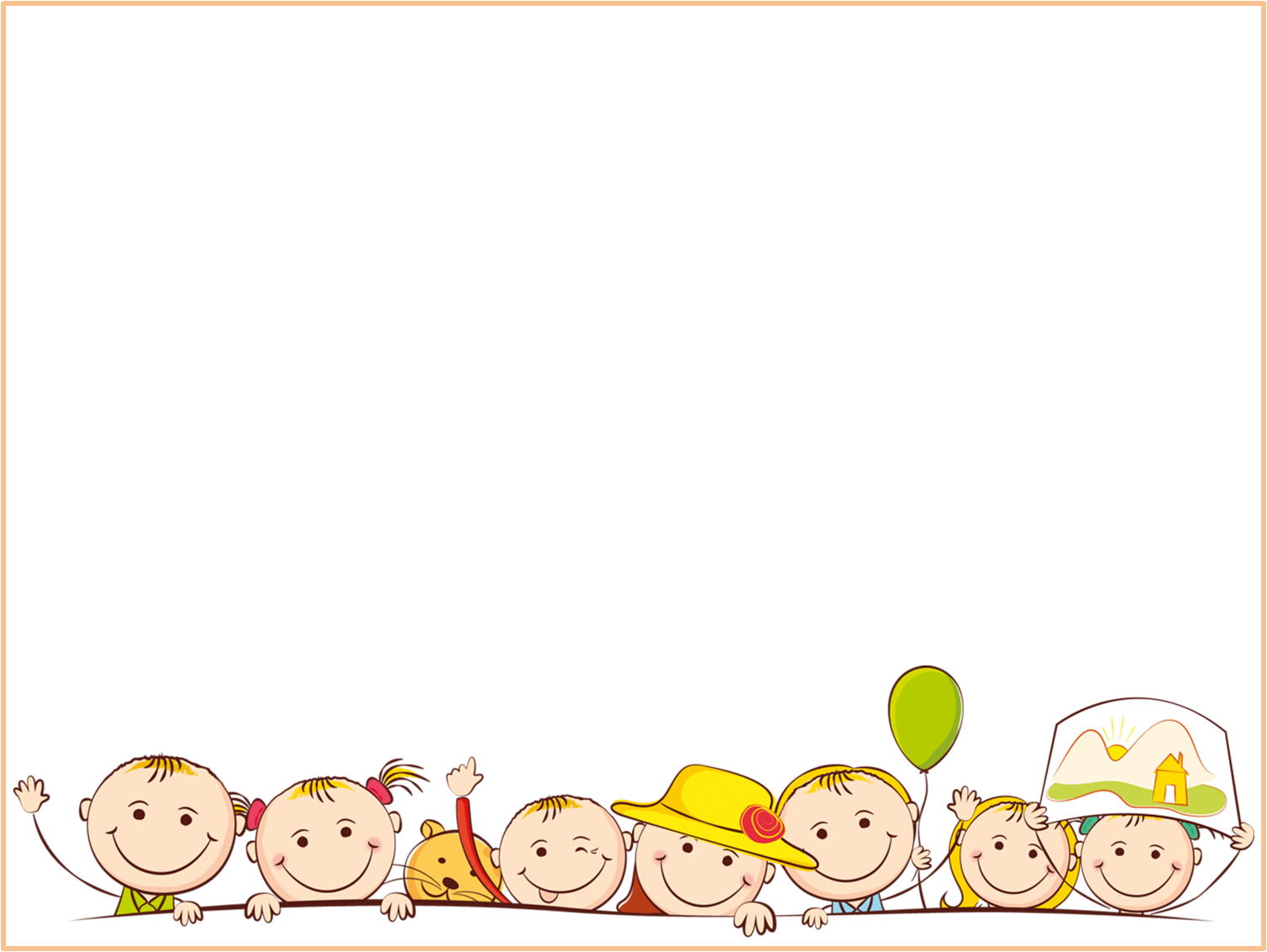 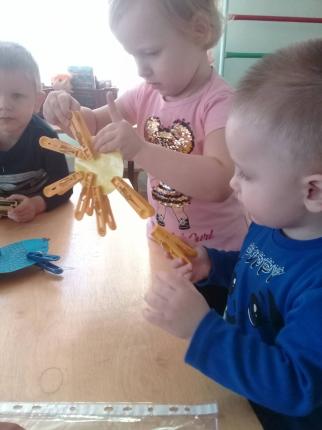 Игры с прищепками развивают мелкую моторику — это игры, в которых задействованы пальчики. А быстрые, правильные и уверенные движения пальчиков — залог своевременного развития речевой функции ребенка.
Цель: учить детей подбирать прищепки нужного цвета, манипулировать с предметами по образцу, развивать мелкую моторику рук, тактильные ощущения, развивать творческое воображение дошкольников, память, внимание, стимулировать речевую активность детей; воспитывать усидчивость.
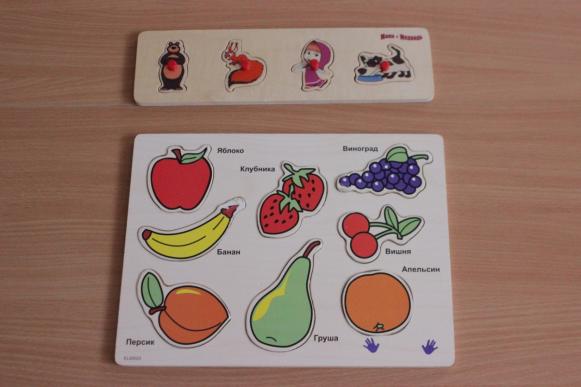 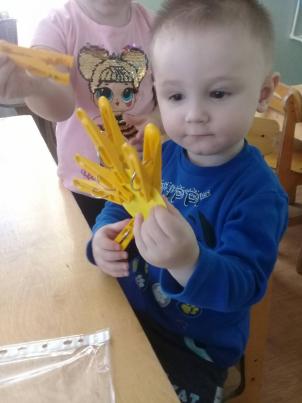 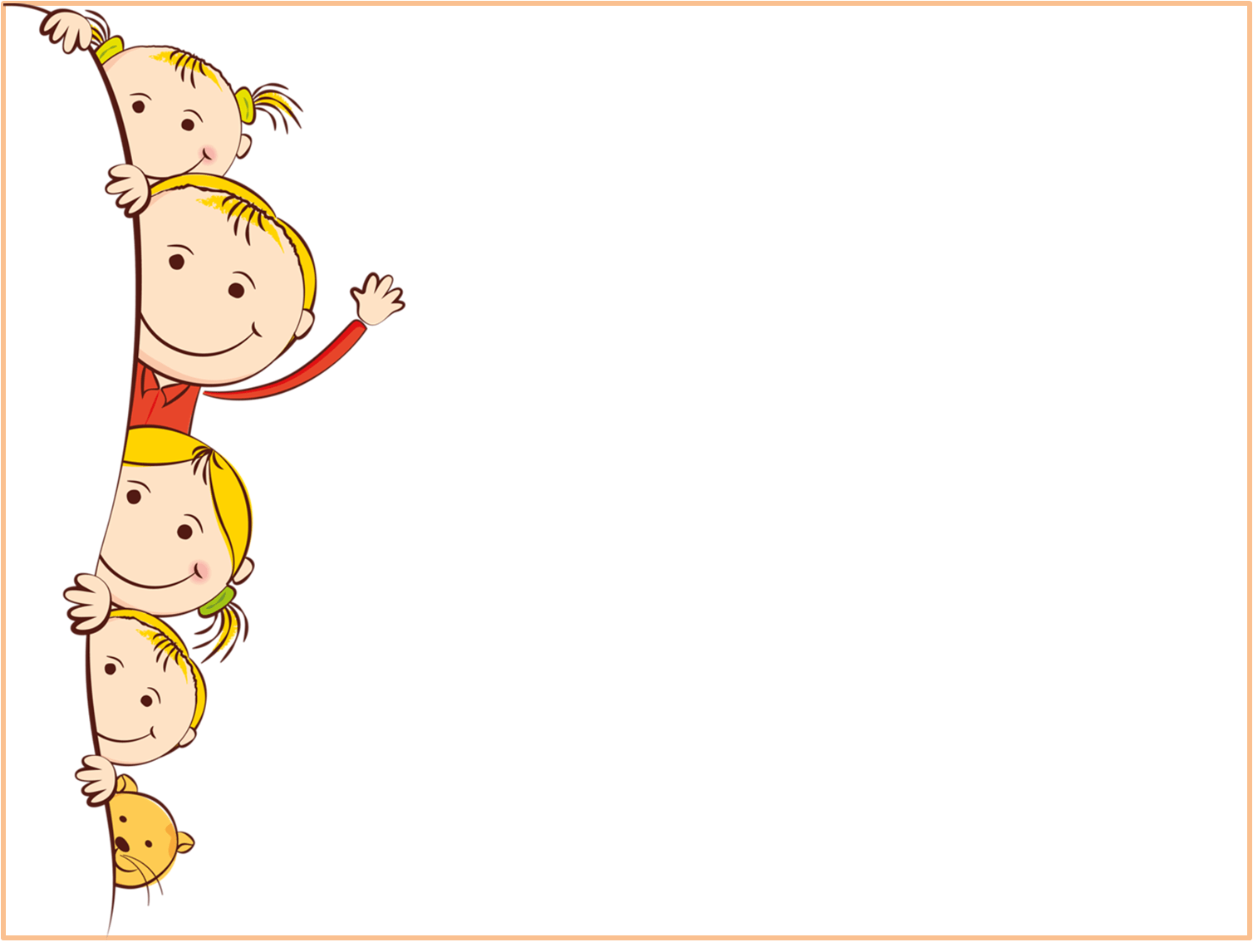 Игры с бельевыми прищепкамиЦель: развитие мелкой моторики рук у детей младшего дошкольного возраста.
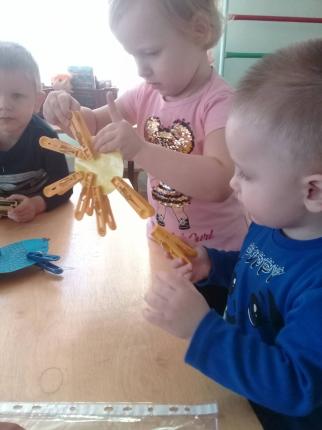 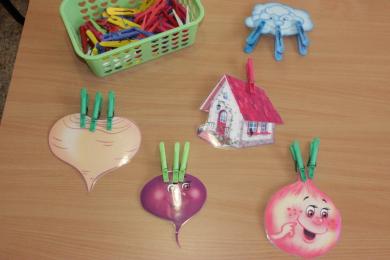 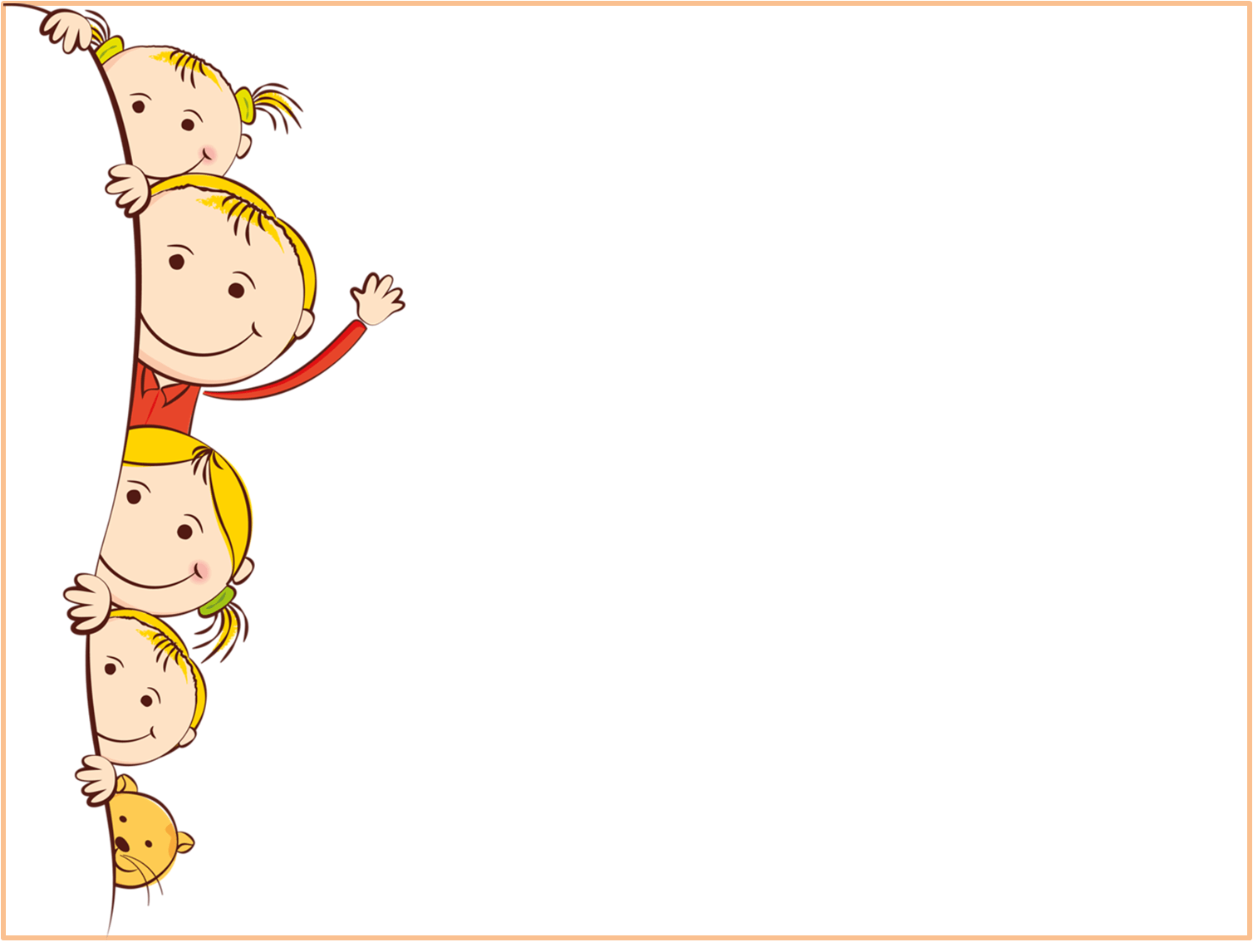 «Лабиринт»Цель: 
развитие зрительно- моторной координации;
 различение предметов по форме, цвету; 
усидчивости.
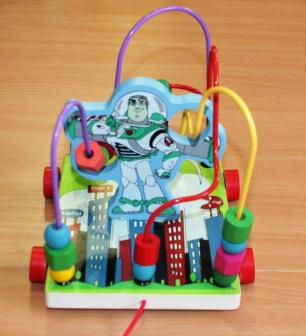 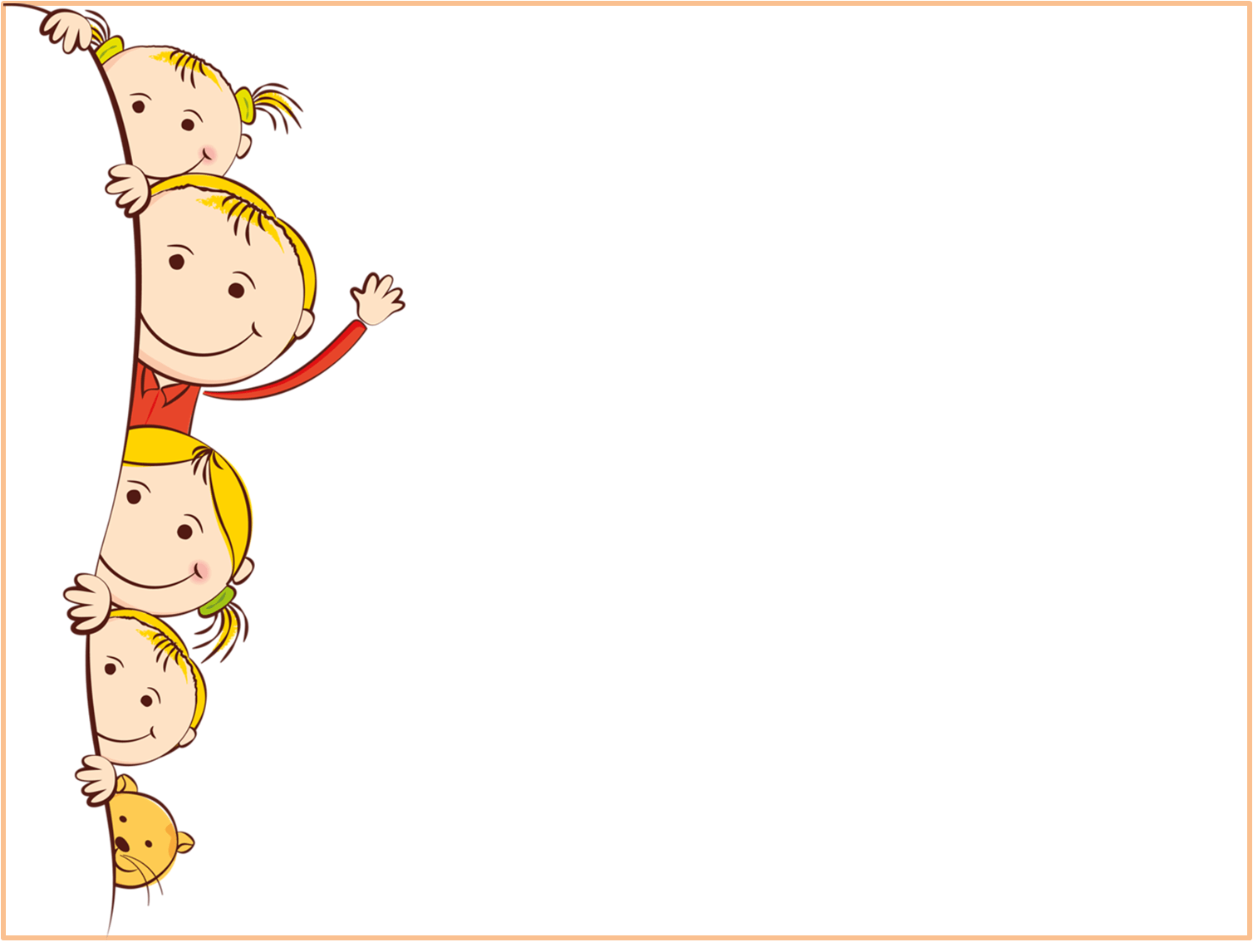 Игры – шнуровкиЦель:  
развитие мелкой моторики рук, 
уточнение движений пальцев, 
концентрации внимания, 
точности глазомера.
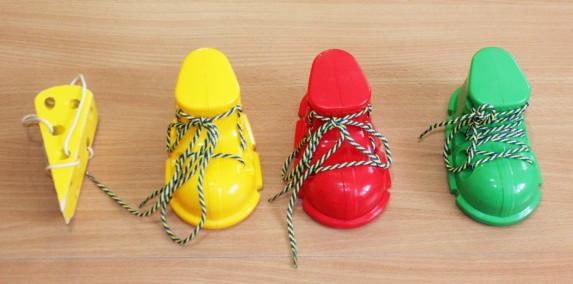 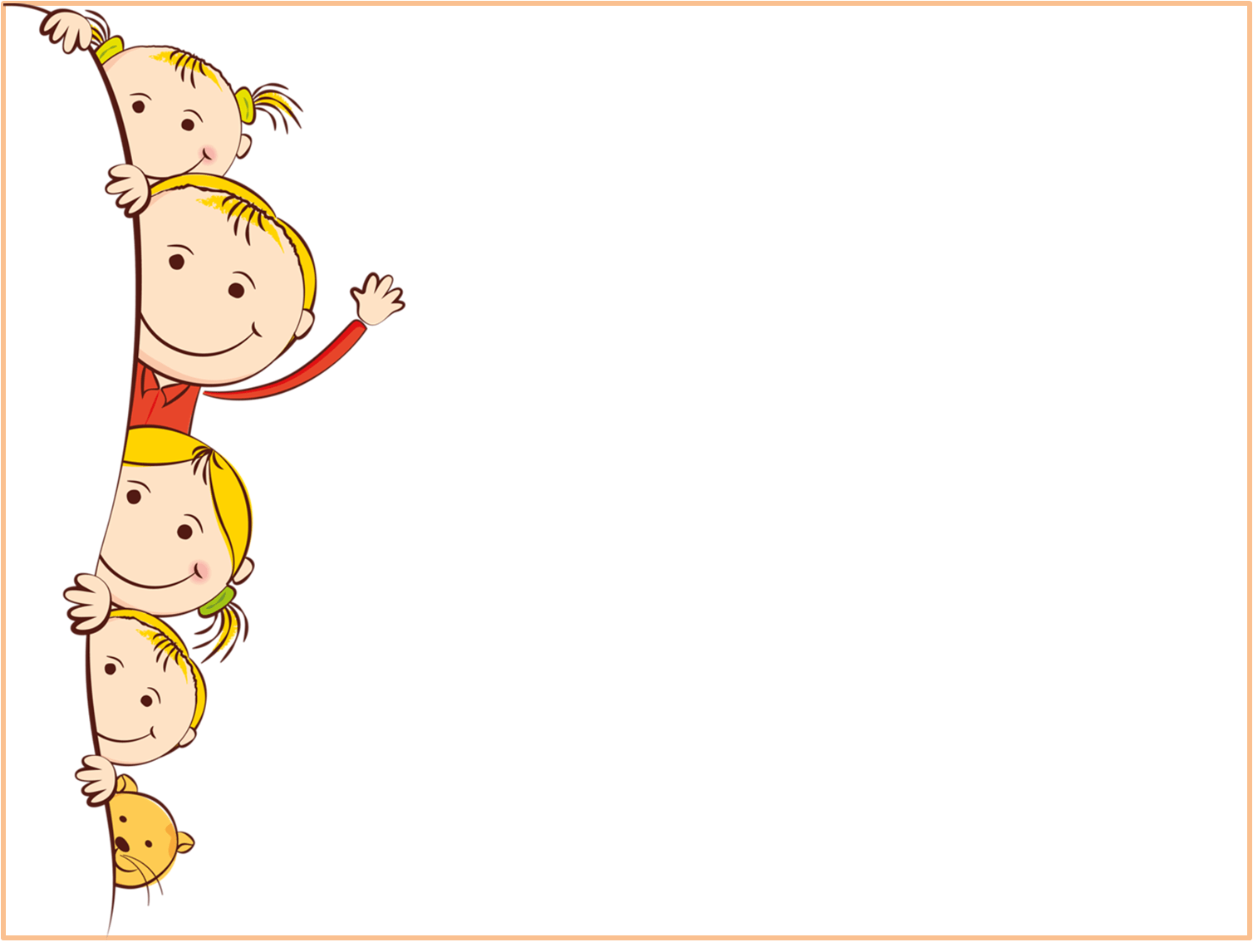 «Найди свой домик»Цель: 
развитие мелкой моторики рук;
 логического мышления, речи.
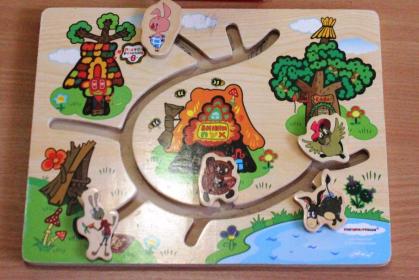 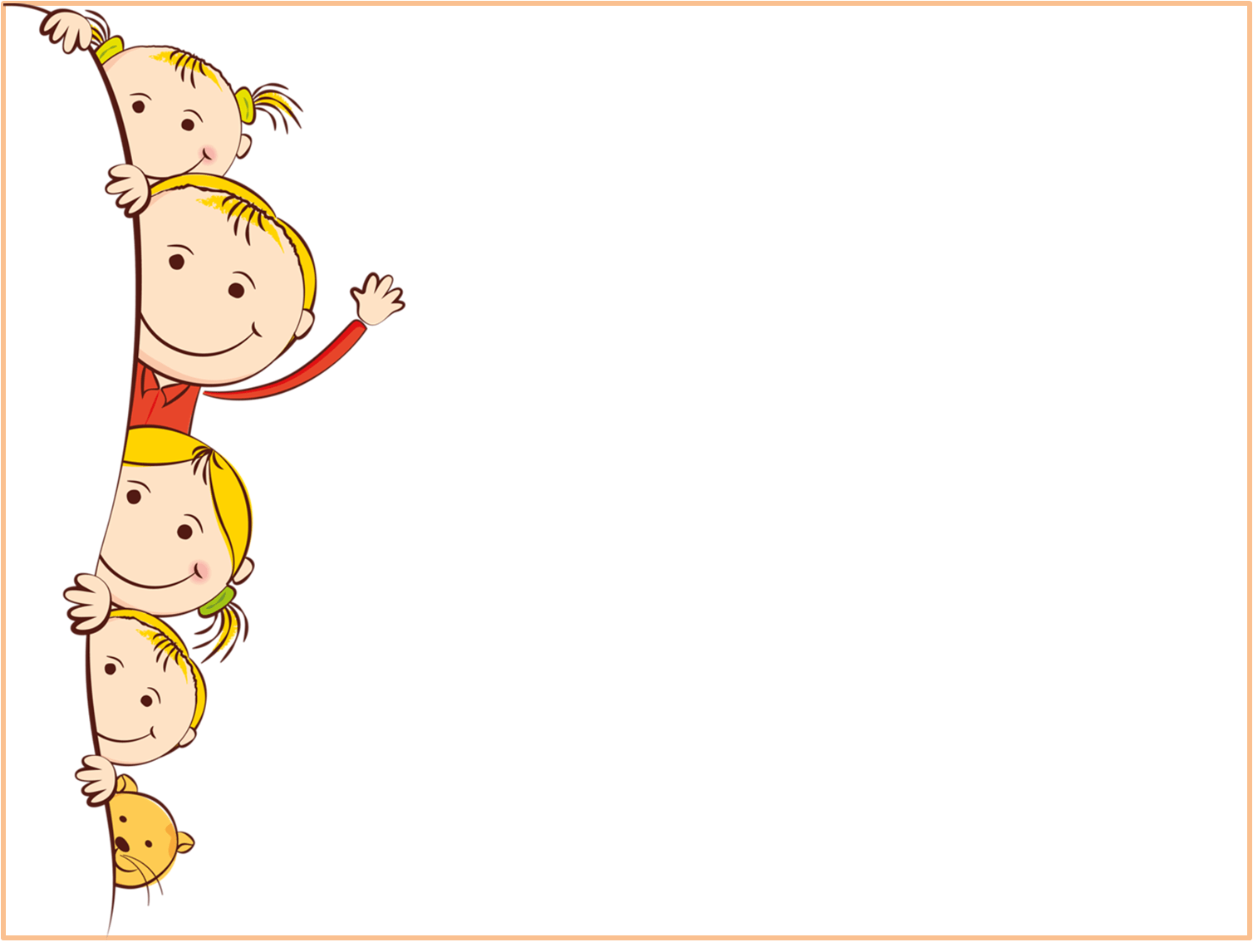 «Волшебные резиночки»Цель: 
развитие мелкой моторики; 
концентрации внимания;
 точности глазомера.
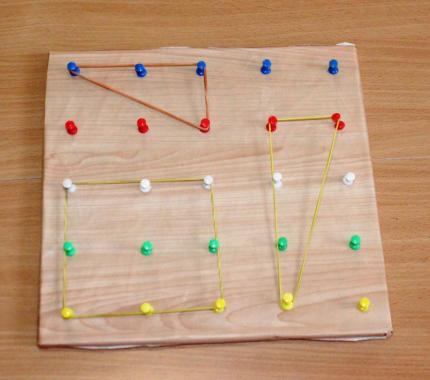 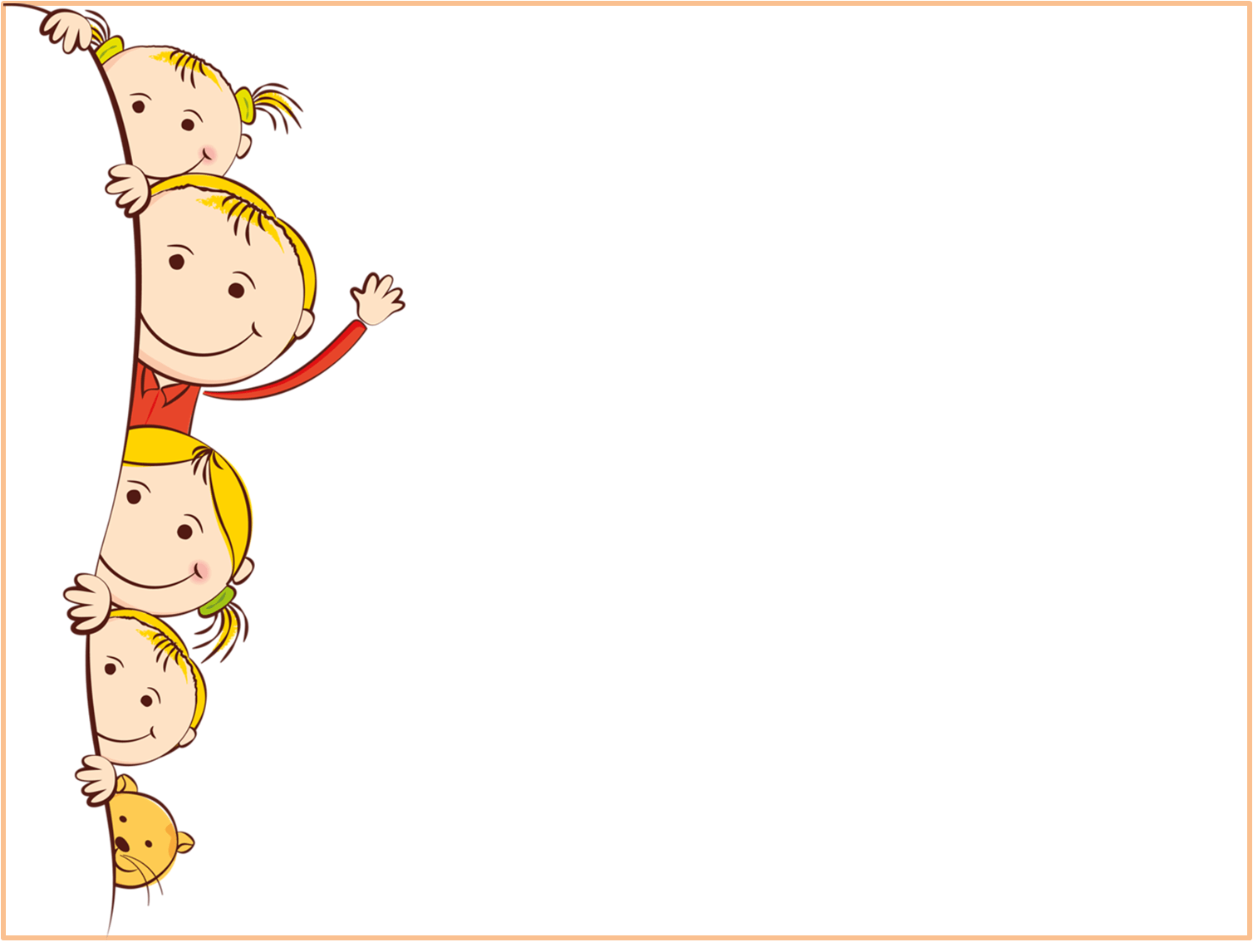 Реализация задач области «Познавательное развитие», согласно требованиям программы, позволяет всесторонне развивать малышей, стимулирует их познавательную активность, сообразительность, речь и мышление. 
На пятый год жизни приходится пик познавательно-исследовательской активности ребёнка, и главная задача педагогов — поддержать естественный интерес малыша, вызвать у него желание узнавать окружающий мир во всём его разнообразии и красоте.
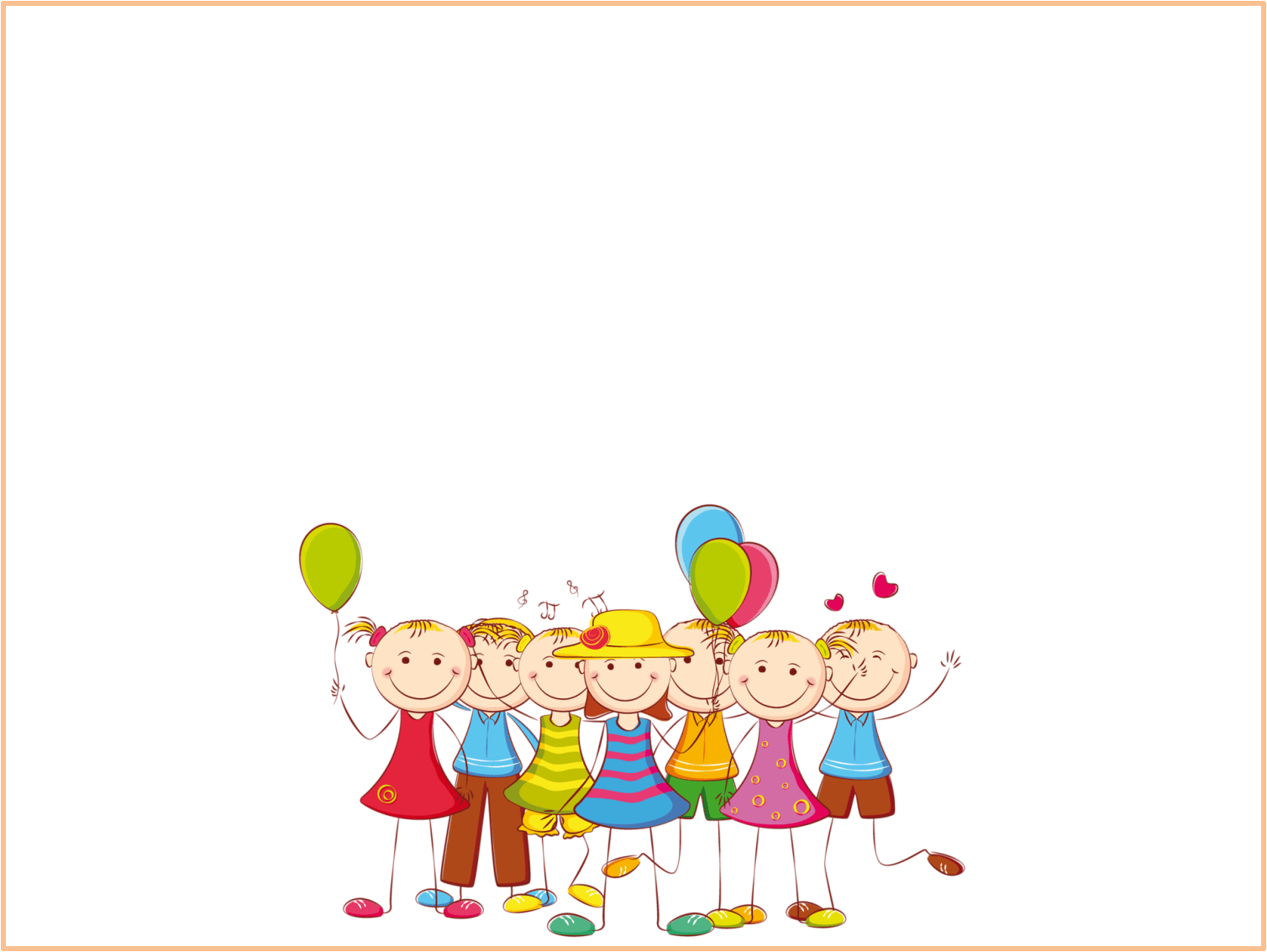 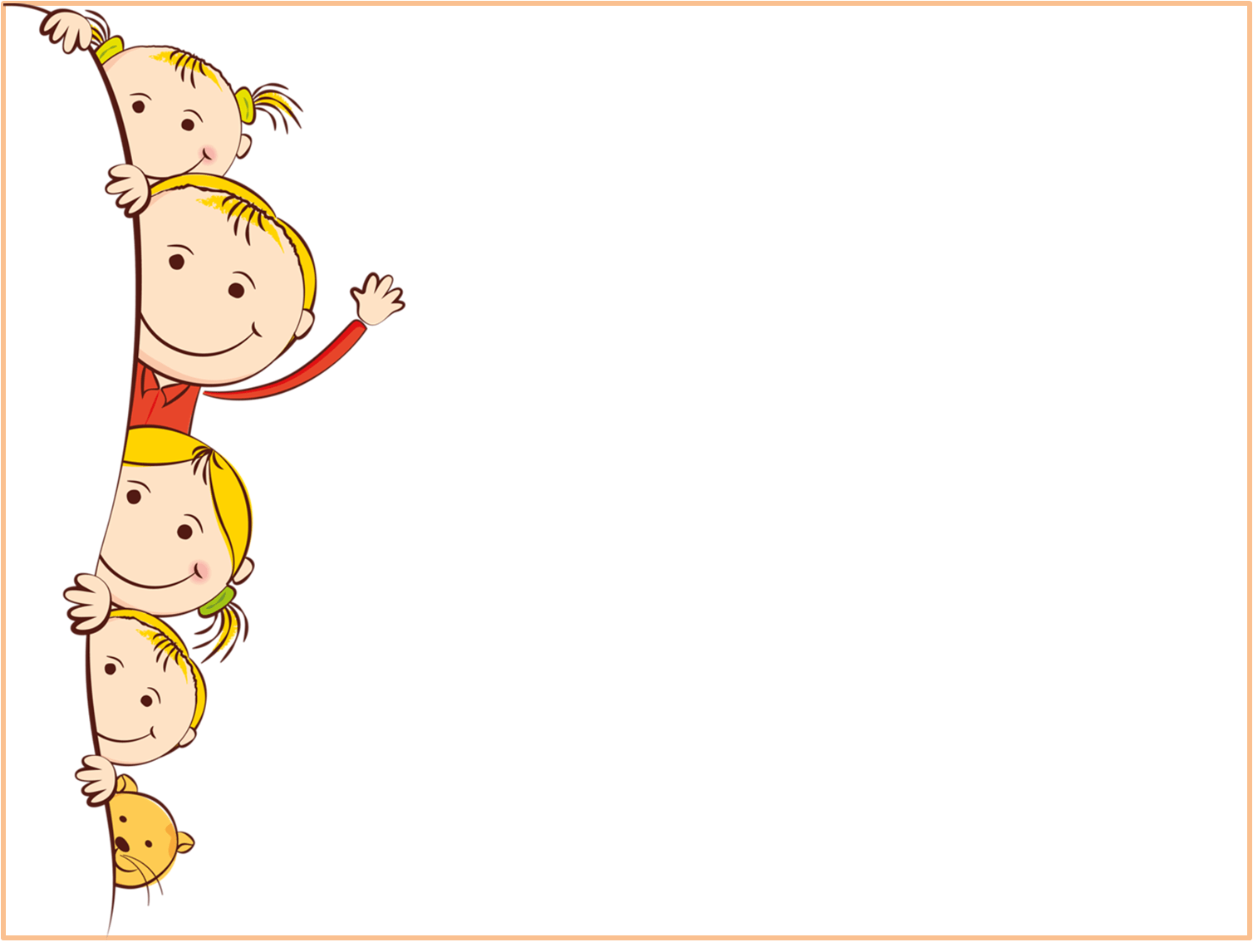 Спасибо за внимание!